Антиправительственное движение в 1901-1904 гг.
Николай II (1894-1917)
… буду охранять начало самодержавия так же твердо и неуклонно, как охранял его мой незабвенный покойный родитель…»
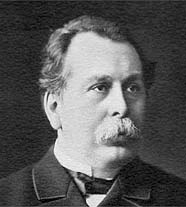 Витте Сергей Юльевич
Министр финансов 
с 1892
Плеве Вячеслав Константинович
Министр внутренних дел 
с 1902 года
Все революции происходят от того, что правительства… остаются глухими к народным нуждам»
«Самодержавию я всем обязан и люблю его, а умом понимаю, что нам нужна конституция».
       
             С.Ю.Витте
Россия имеет свою отдельную историю и социальный строй
…имеется полное основание надеяться, что Россия будет избавлена от гнета капитала, буржуазии и борьбы сословий»
              В.К.Плеве
Обострение противоречий
Положение дворян.
Крестьянский (аграрный) вопрос.
Рабочий вопрос («Зубатовский социализм»).
Буржуазия.
Студенческие выступления.
Межнациональные отношения («Русификация»).
Требования влиятельных представителей деловых кругов, интеллигенции, земств
Ввести конституционно-монархическую модель правления;
Созвать парламент;
Установить демократические свободы.
Анекдот 
(окт. 1904, Петербург).
В стране сложилась революционная ситуация:
«Низы» не хотят жить по-старому,
«Верхи» не могут править по-старому
«Есть только два выхода: 
первый – кровавая революция; 
второй – признание правительствами их  обязанности не идти против закона прогресса, не отстаивать старого, а поняв направление пути, по которому идет человечество, вести по нему свои народы
Л.Н.Толстой в 1902 году точно подметил суть назревшего конфликт а власти и общества.
«Если не сделать либеральные реформы и удовлетворить вполне естественных желаний всех, 
то перемены будут, 
и уже в виде революции» 

С.Ю.Витте
«Отчего могли думать, что я буду
                                                      либералом?  
     Я терпеть  не могу   этого слова».
                                                        Николай II
«Чтобы удержать    революцию, 
нам нужна  маленькая  
                                 победоносная 
                                                        война».                                                                     
                                               В.К.Плеве